Møte 11 – Glede og det viktige i livet
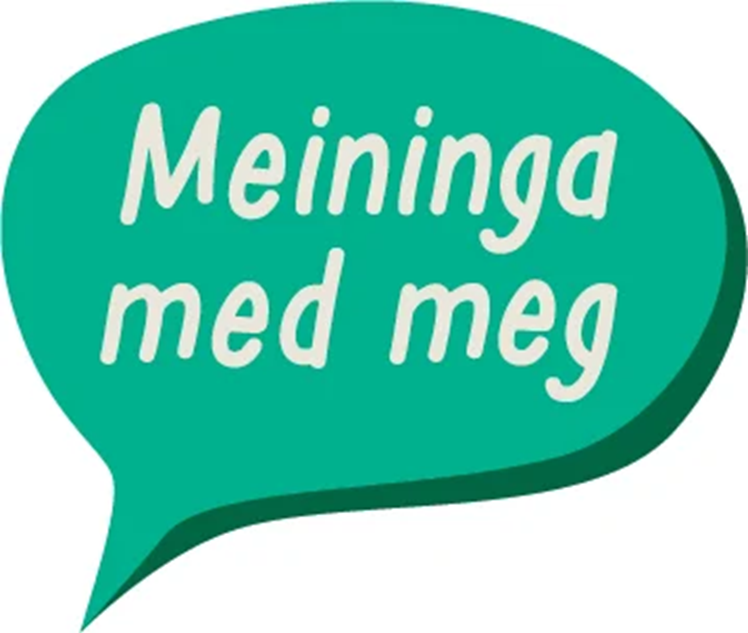 Korleis har du det akkurat no?
•
•
Sidan sist
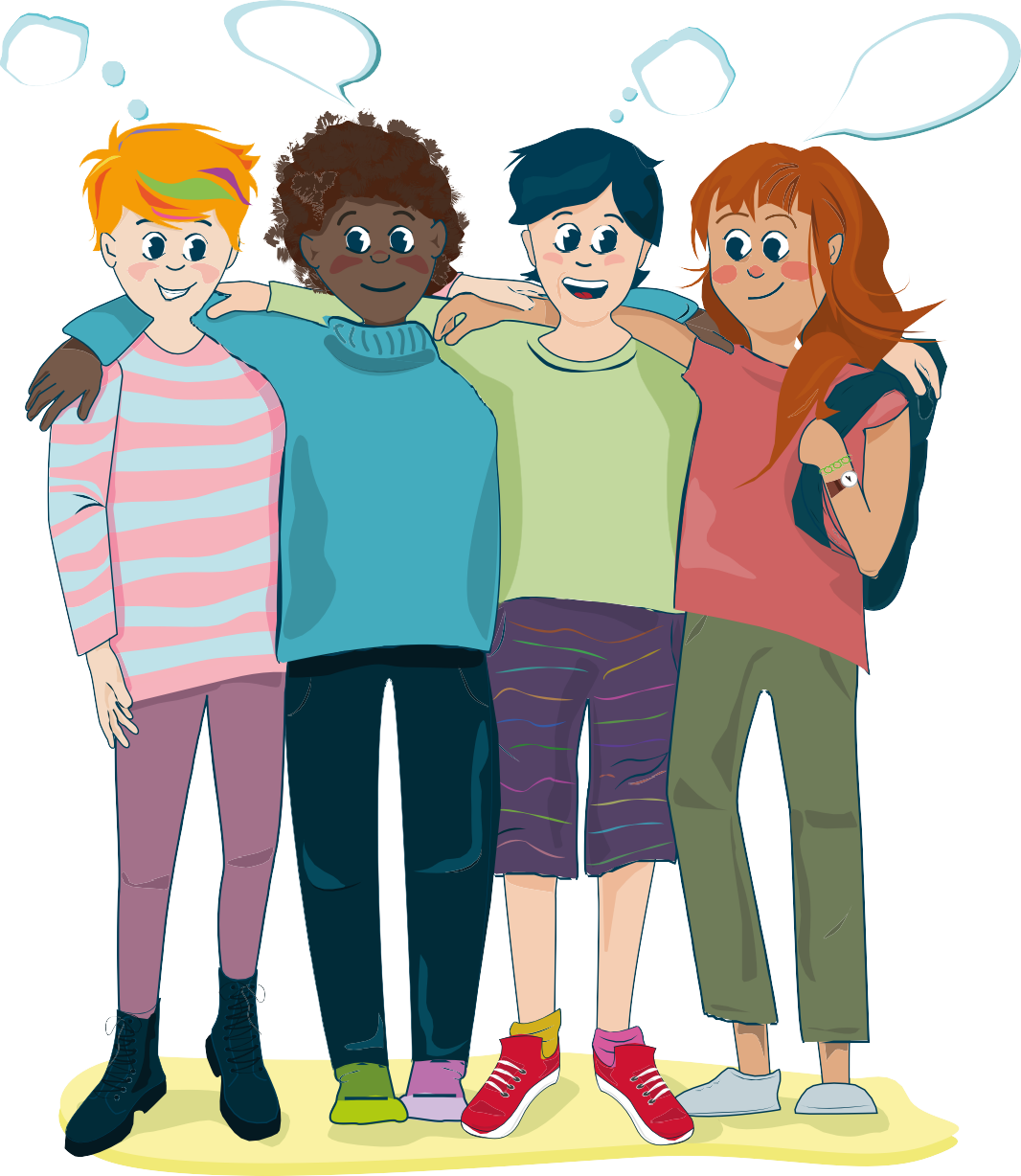 Kva tankar eller kjensler hadde du etter det siste møtet? 

Har du prøvd noko av det vi gjekk gjennom?
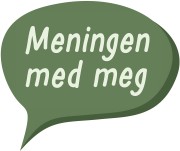 Glede
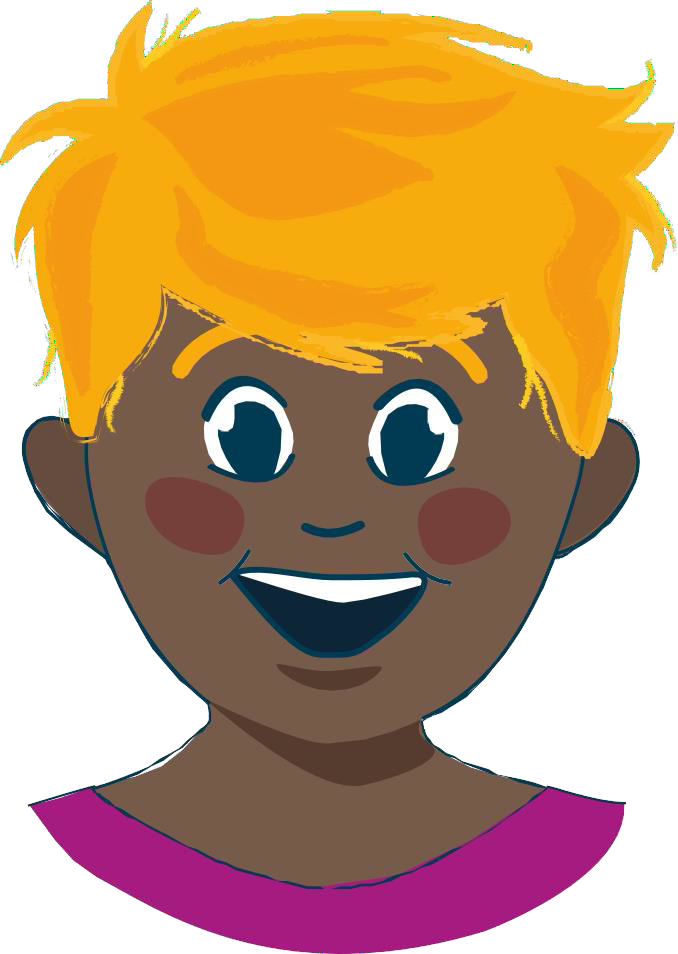 Kva er glede?
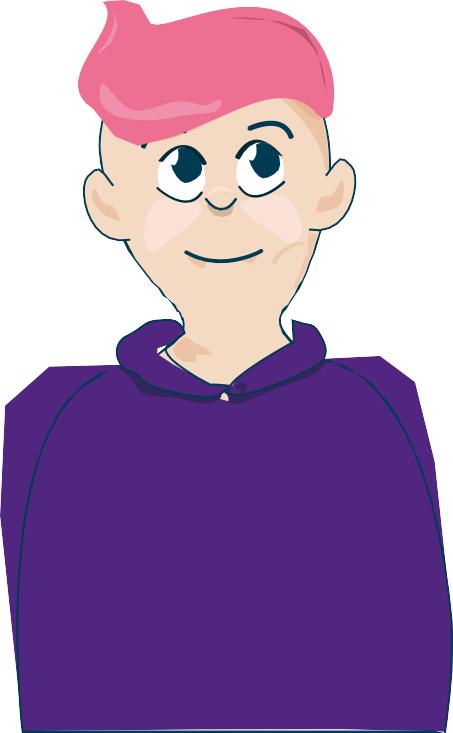 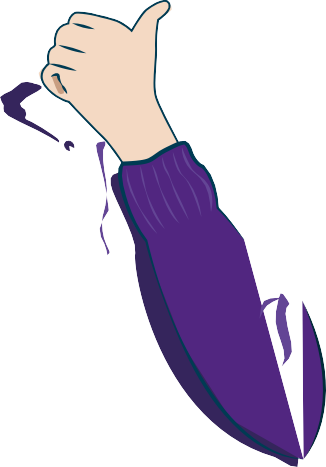 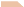 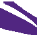 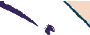 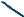 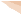 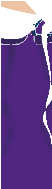 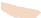 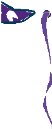 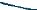 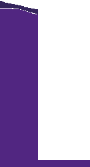 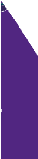 Kva gjør deg glad?
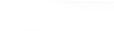 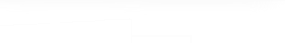 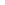 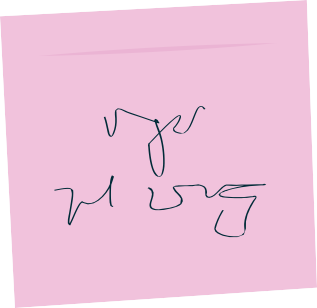 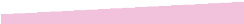 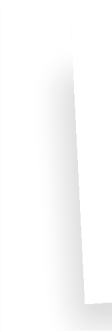 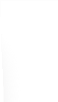 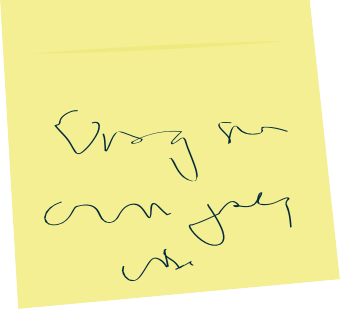 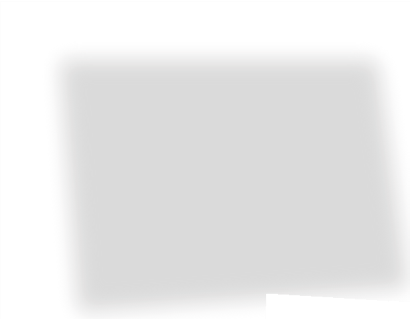 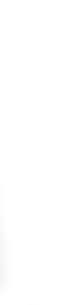 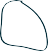 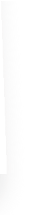 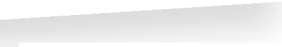 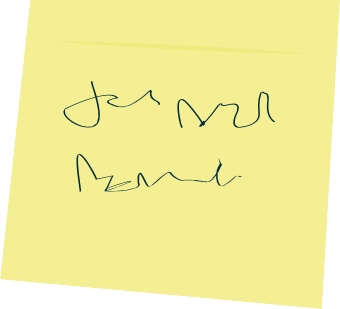 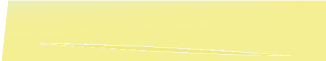 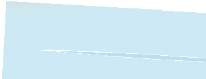 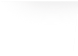 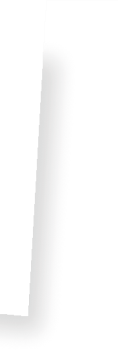 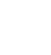 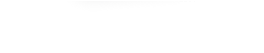 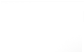 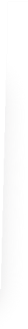 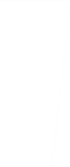 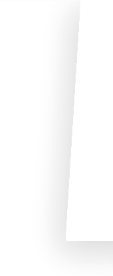 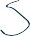 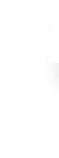 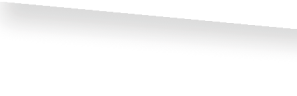 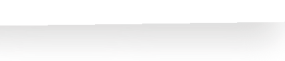 Følelsar
– kjem og går, og smitter over til andre
  Teikn eller uttrykk i kroppen
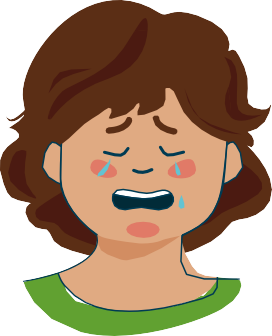 Kjennest  i   kroppen min
Kjennest i kroppen hjå andre
Dagens kjensle
– tenk etter og utforsk saman
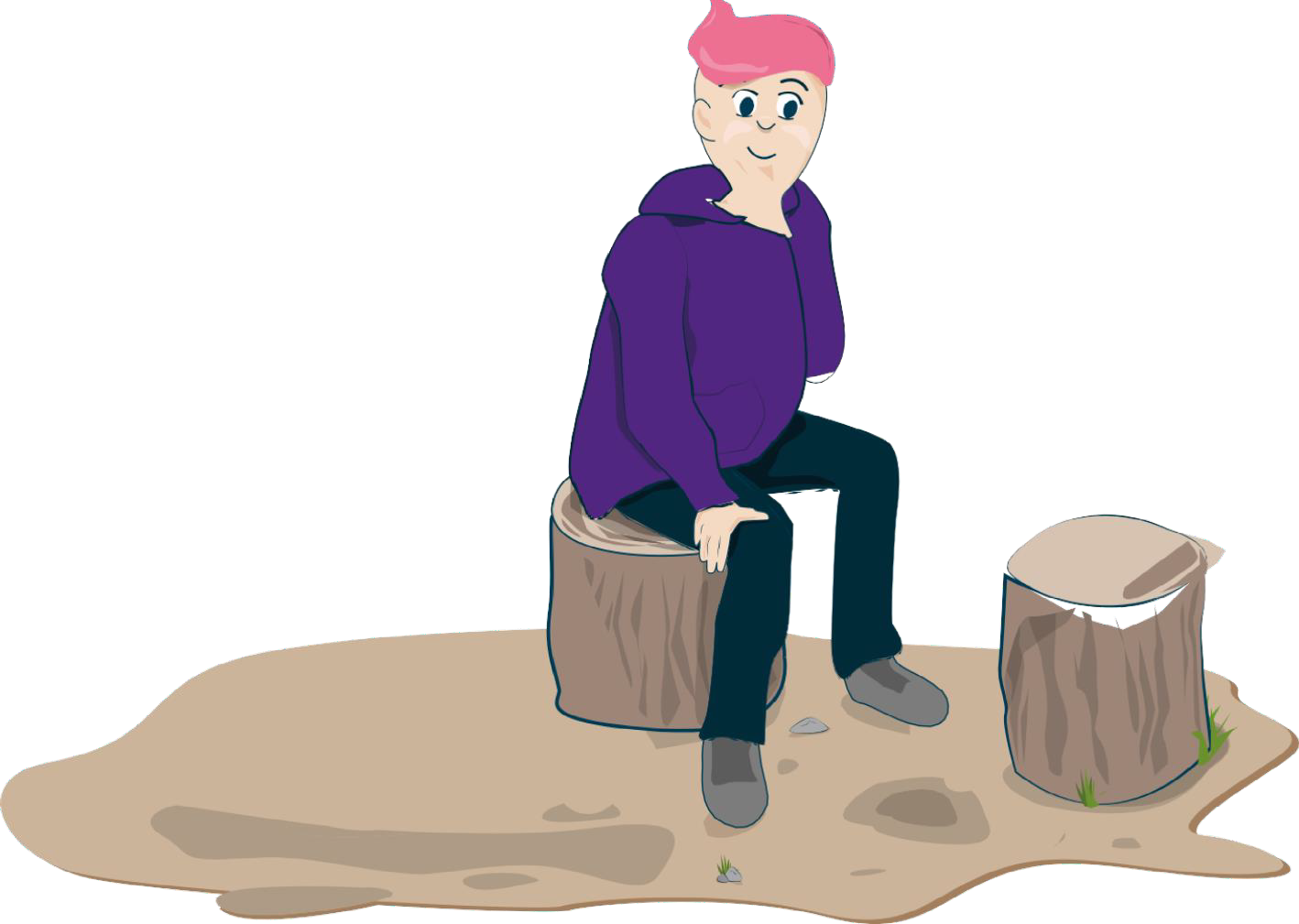 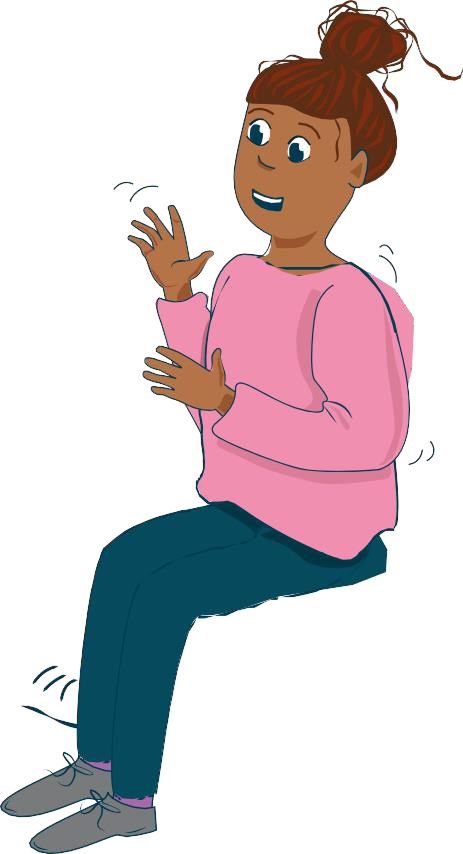 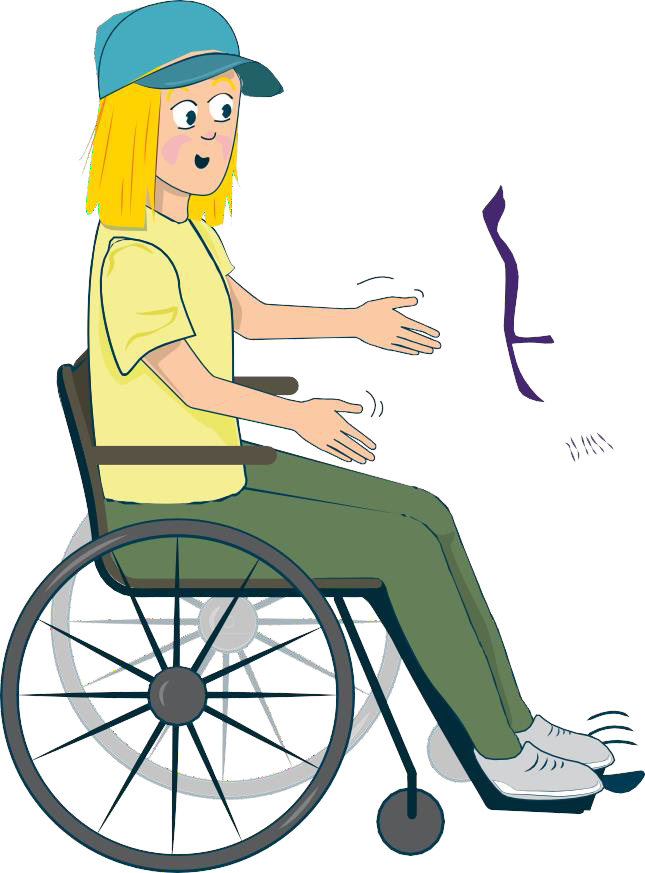 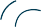 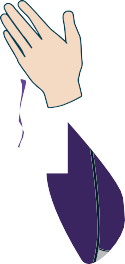 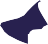 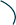 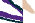 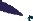 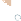 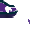 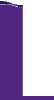 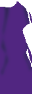 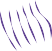 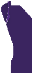 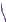 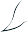 Korleis kan du gjere nokon andre glade?
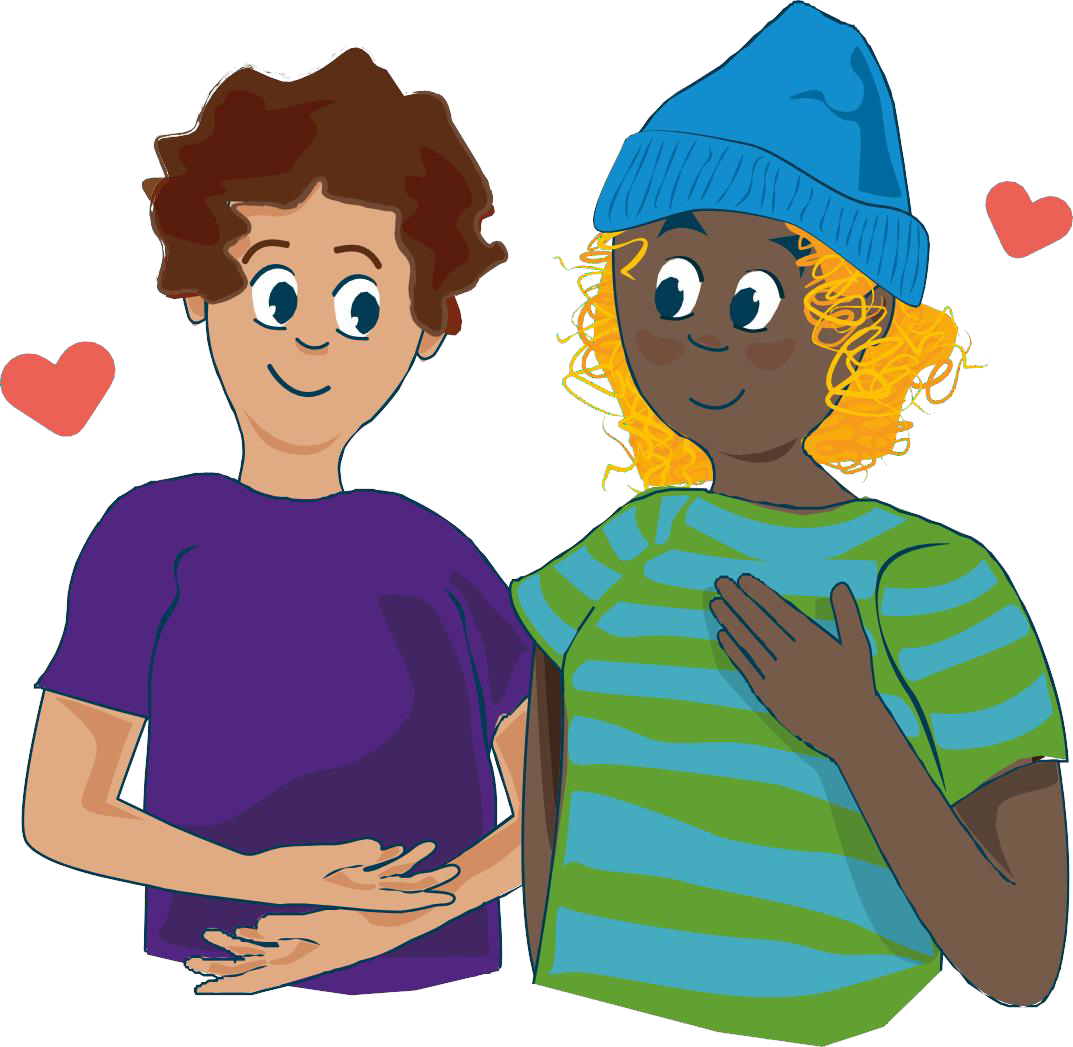 Positive følelsar og meining
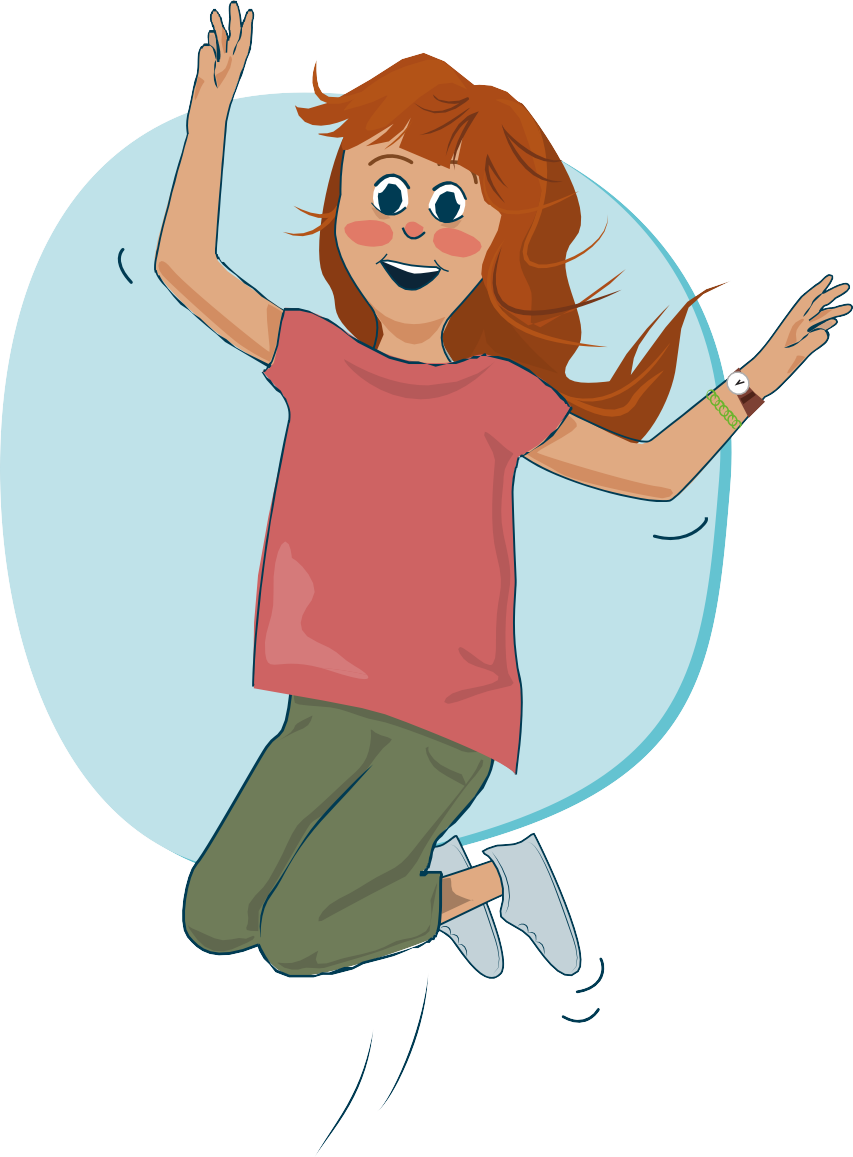 Positive følelsar
Meining i livet
Positive følelsar og meining
Kjærleik 
Takknemlegheit 
Respekt
Undring

Vi blir rolegare og tryggare av ting som gir oss ei kjensle av samanheng og meining på lang sikt, enn av ting som gir meir mellom-bels nyting og glede.
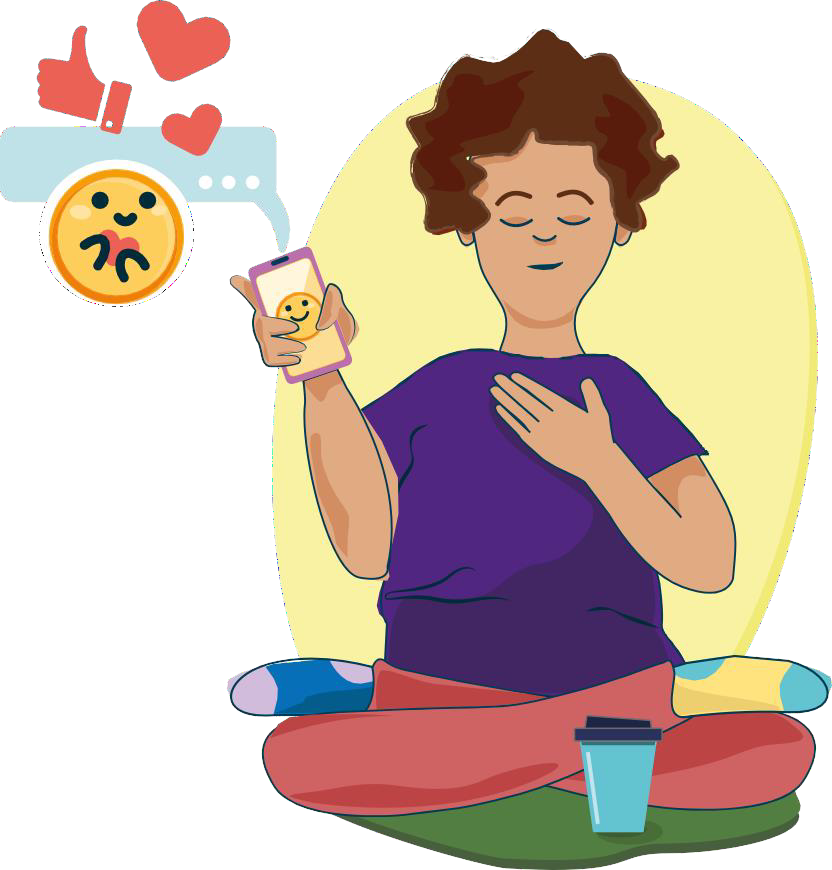 Fysisk aktivitet
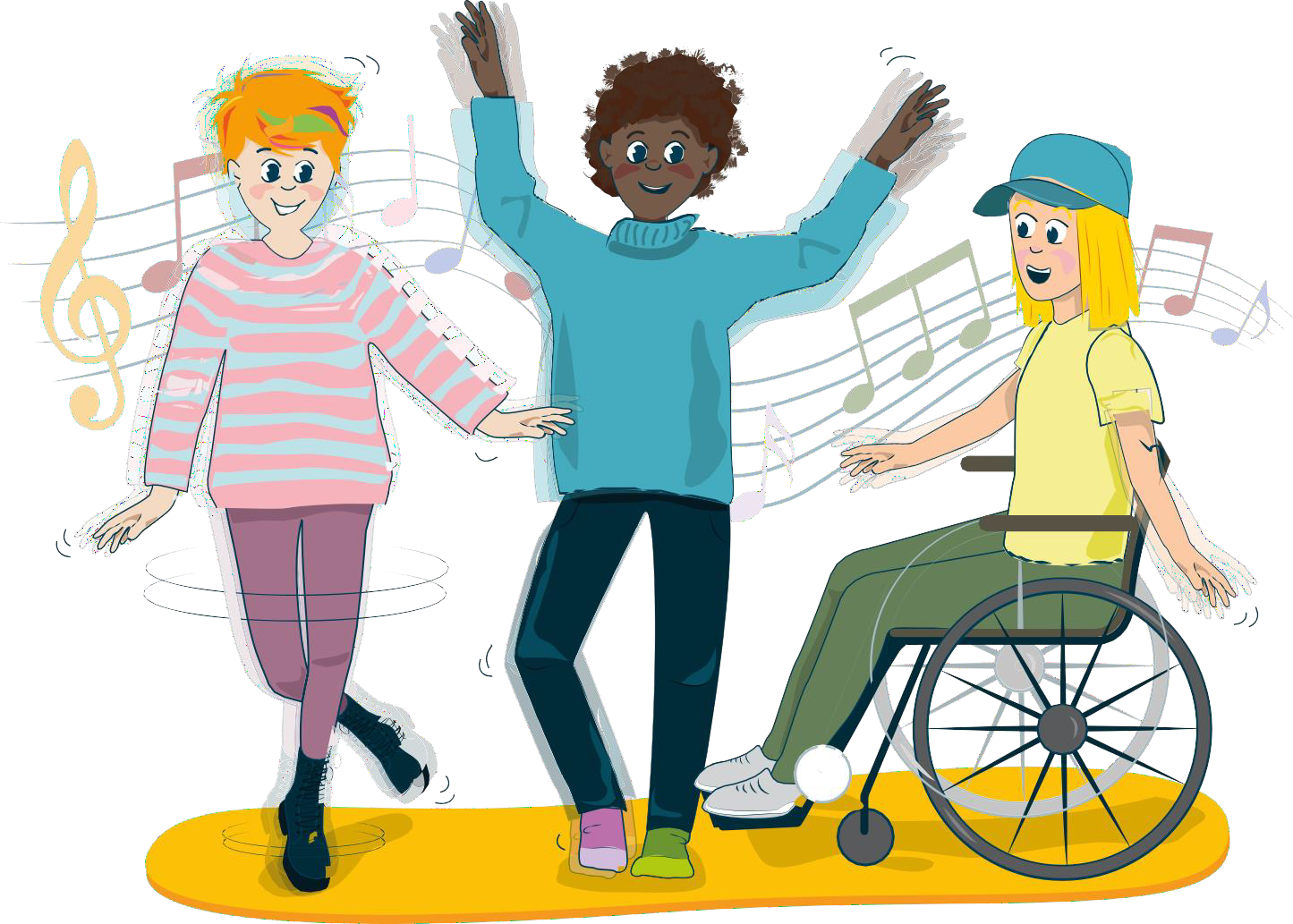 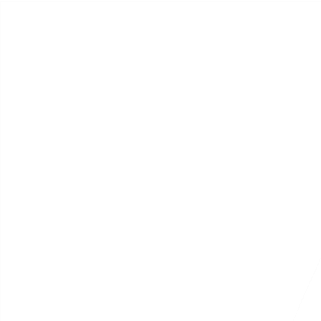 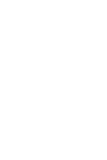 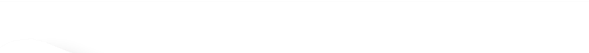 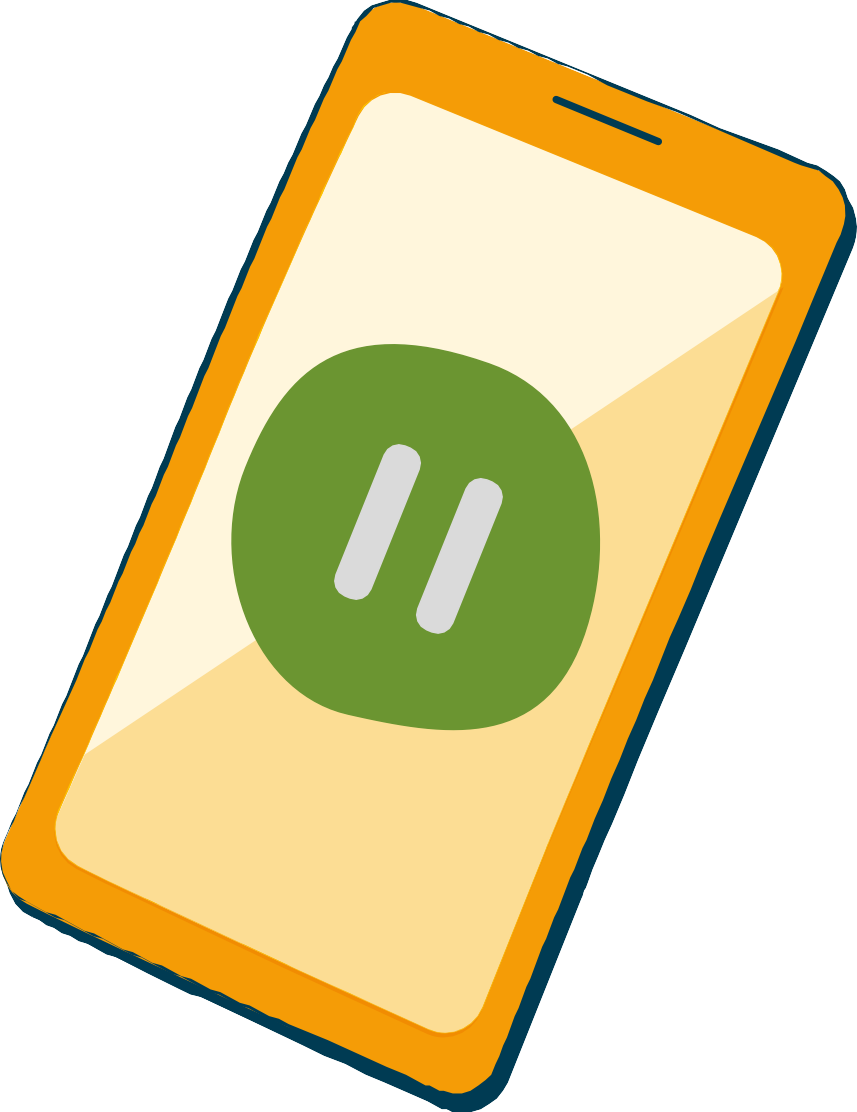 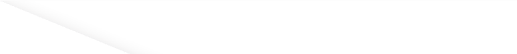 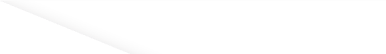 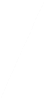 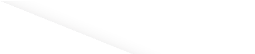 Pause
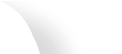 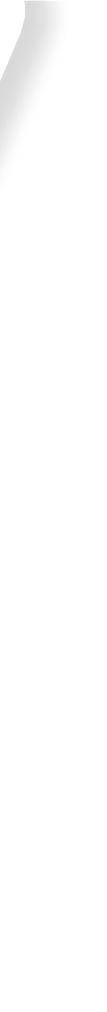 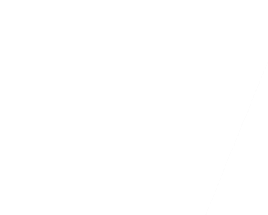 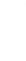 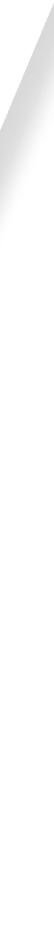 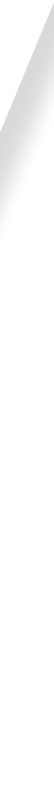 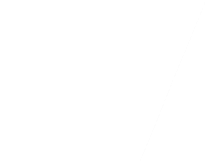 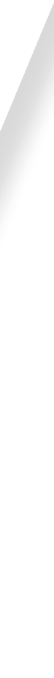 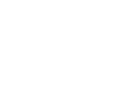 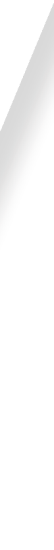 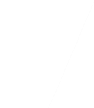 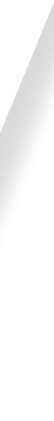 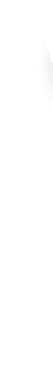 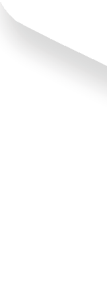 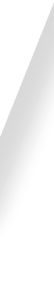 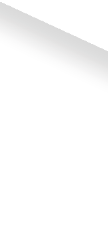 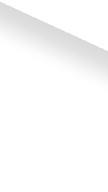 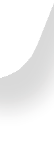 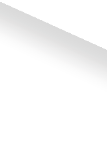 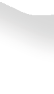 Samling
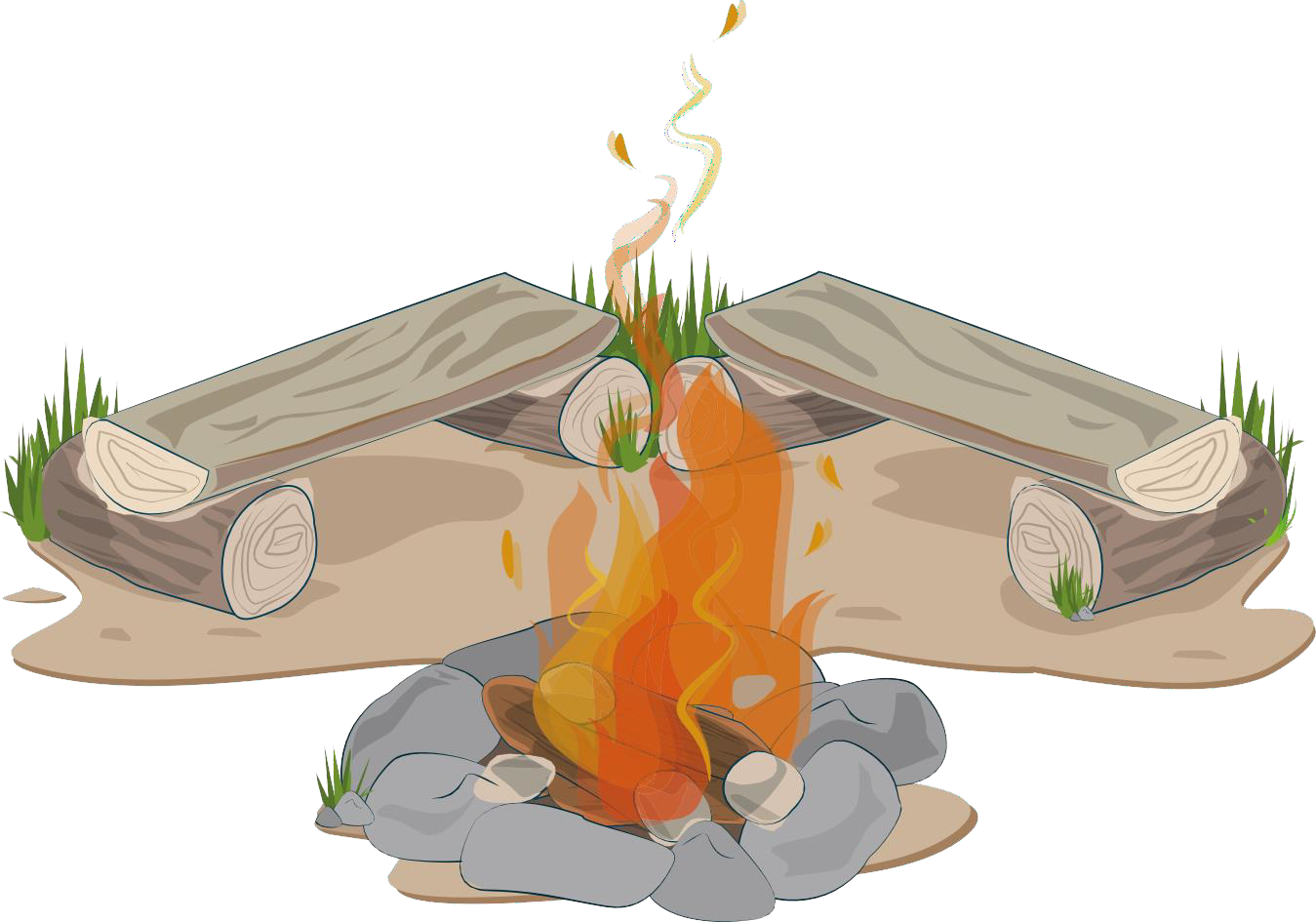 Det viktige i livet
Tilhøyrsle
Døden
Tryggleik
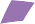 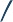 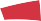 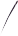 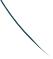 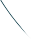 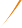 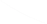 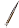 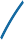 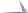 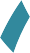 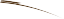 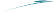 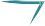 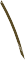 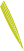 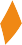 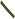 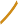 Det viktige i livet
Sterke følelsar
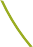 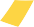 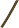 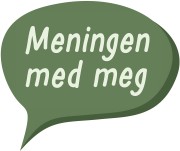 Identitet
Kva er viktig i livet?
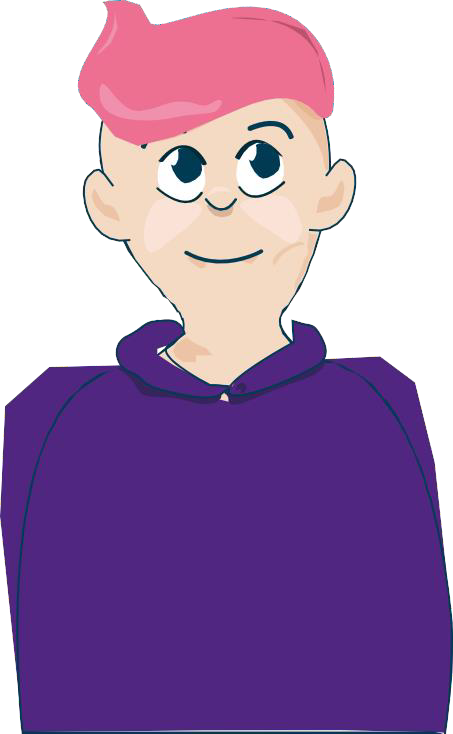 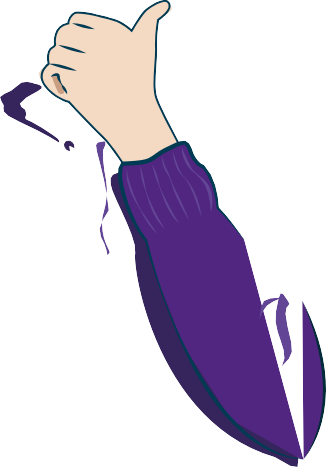 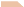 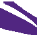 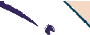 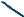 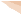 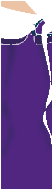 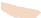 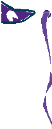 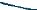 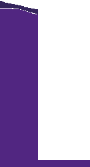 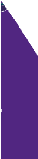 Dagens meiningstema
– symbolkort
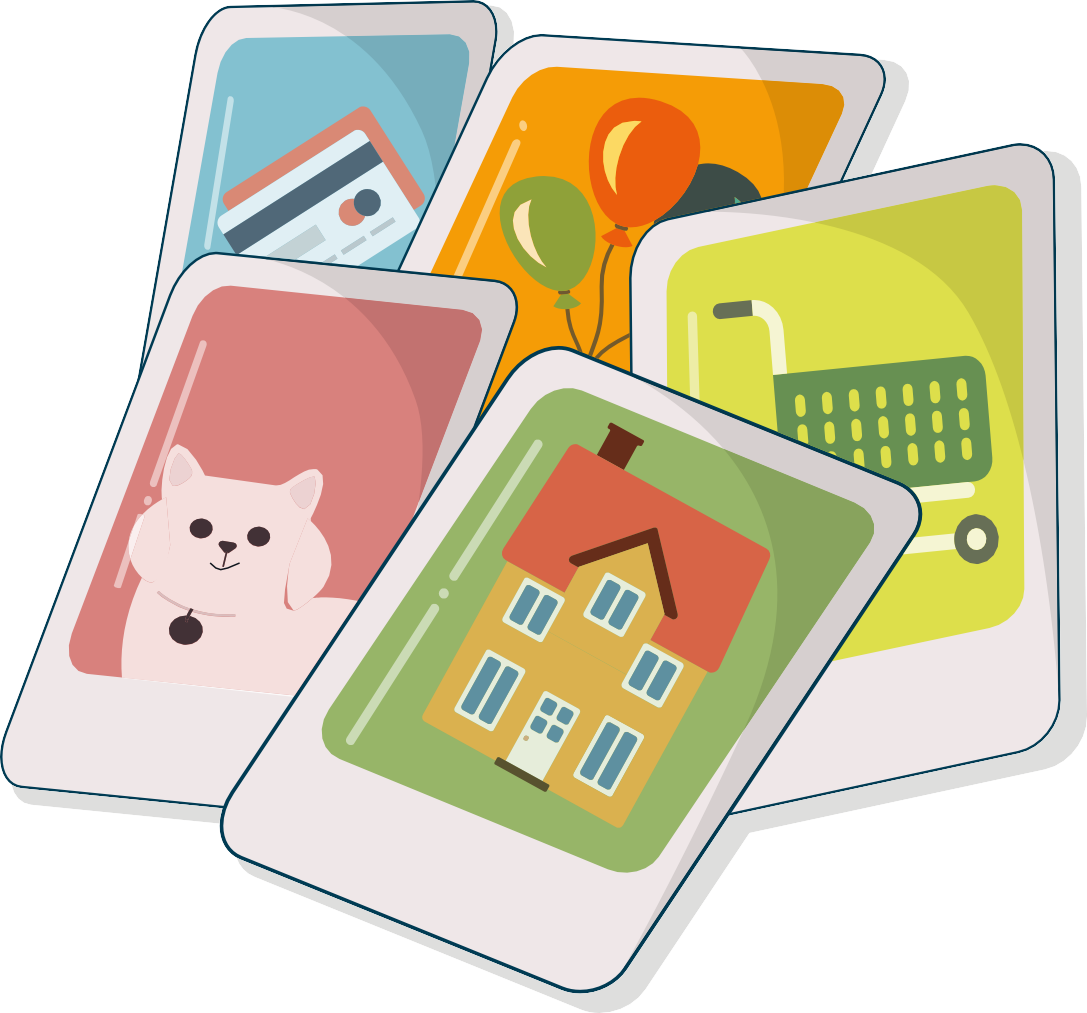 Dagens meningstema
– dele og speile
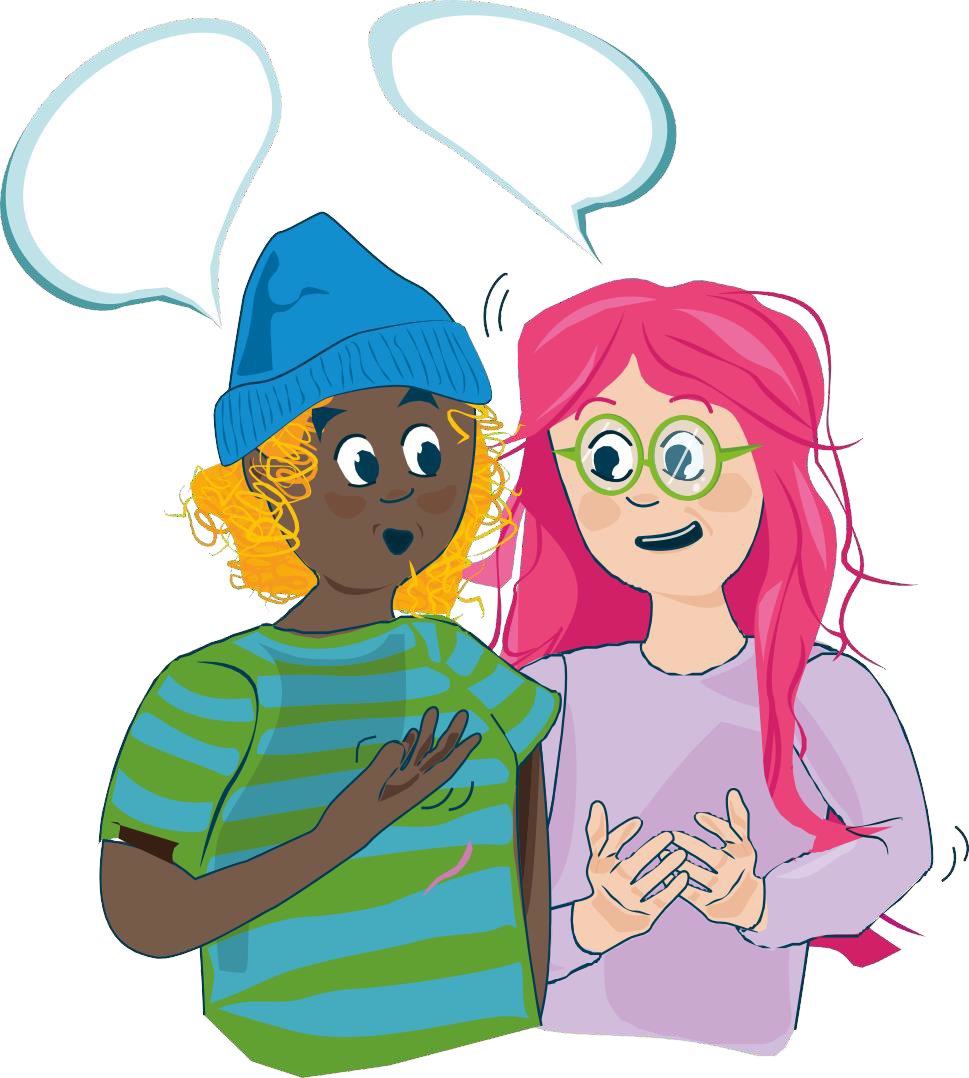 Dagens meningstema
– skape
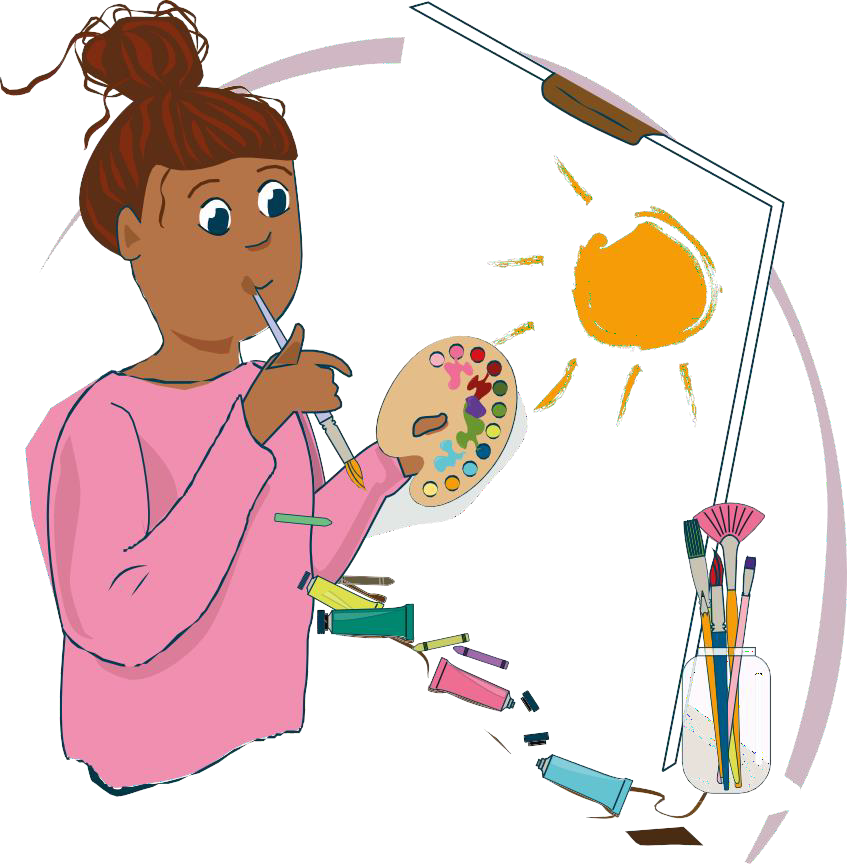 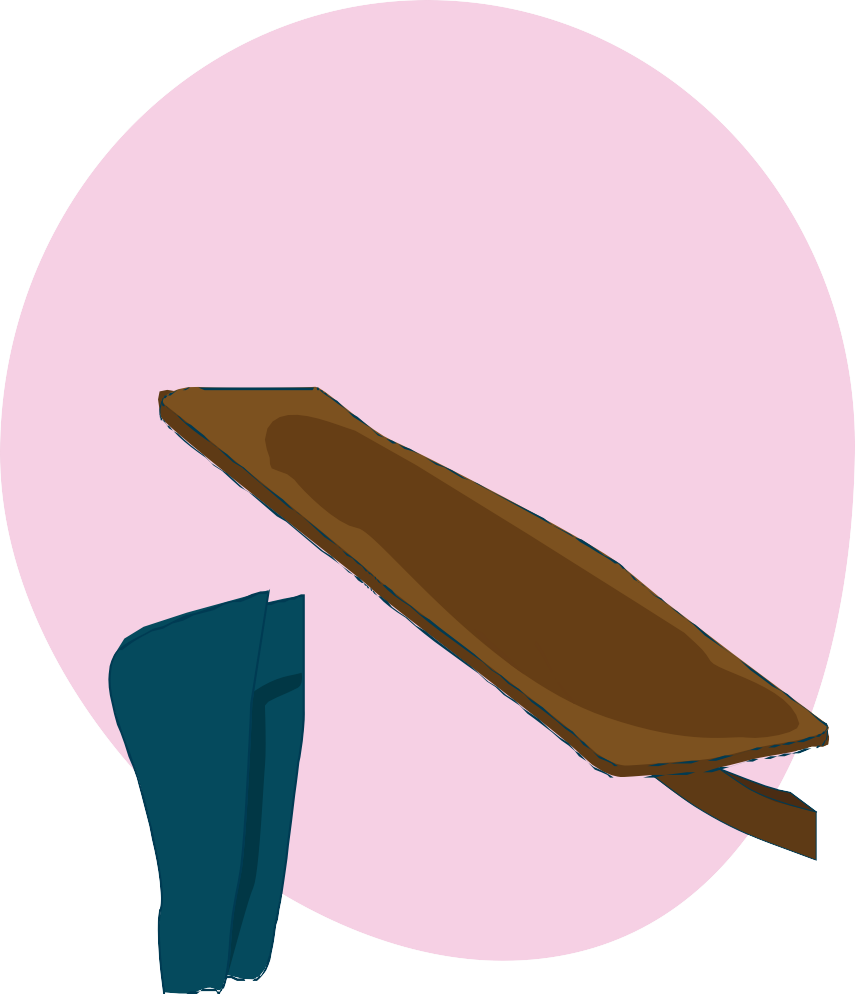 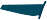 Balanseøving
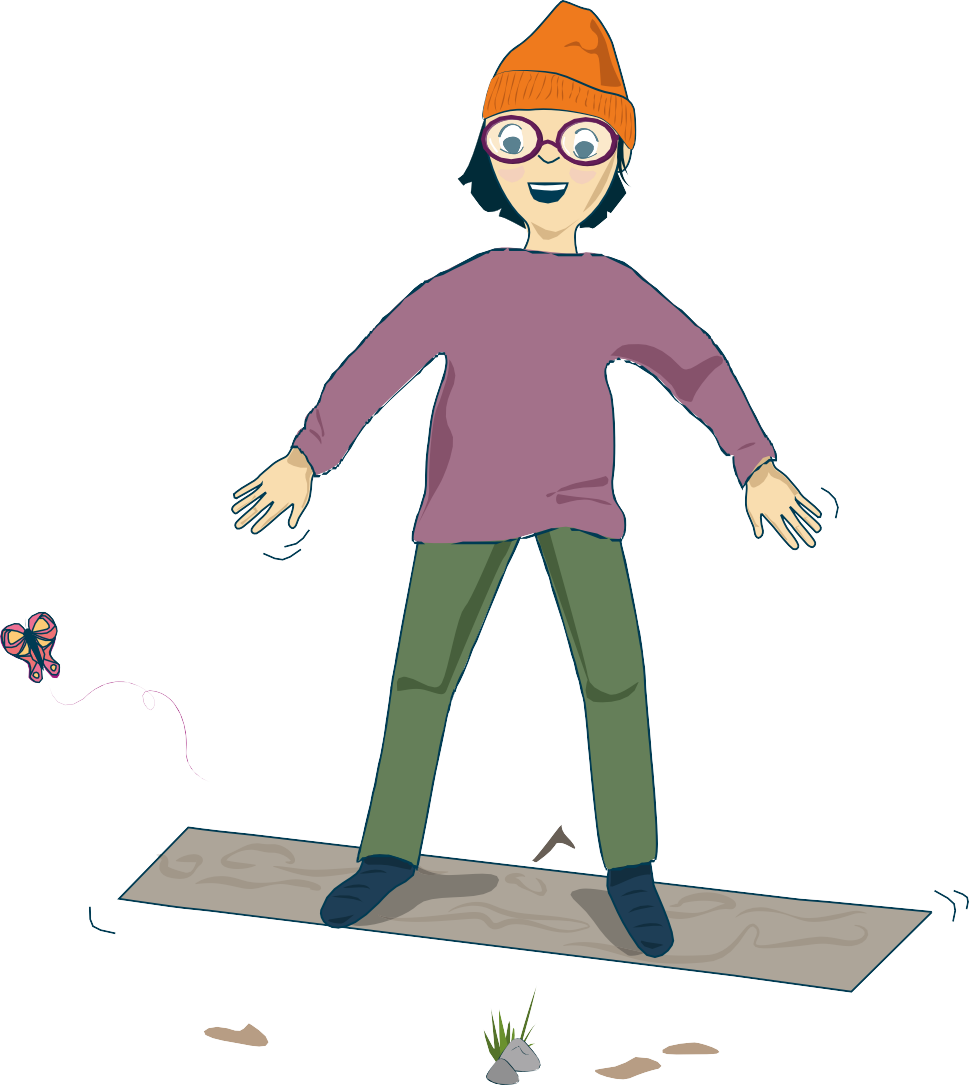 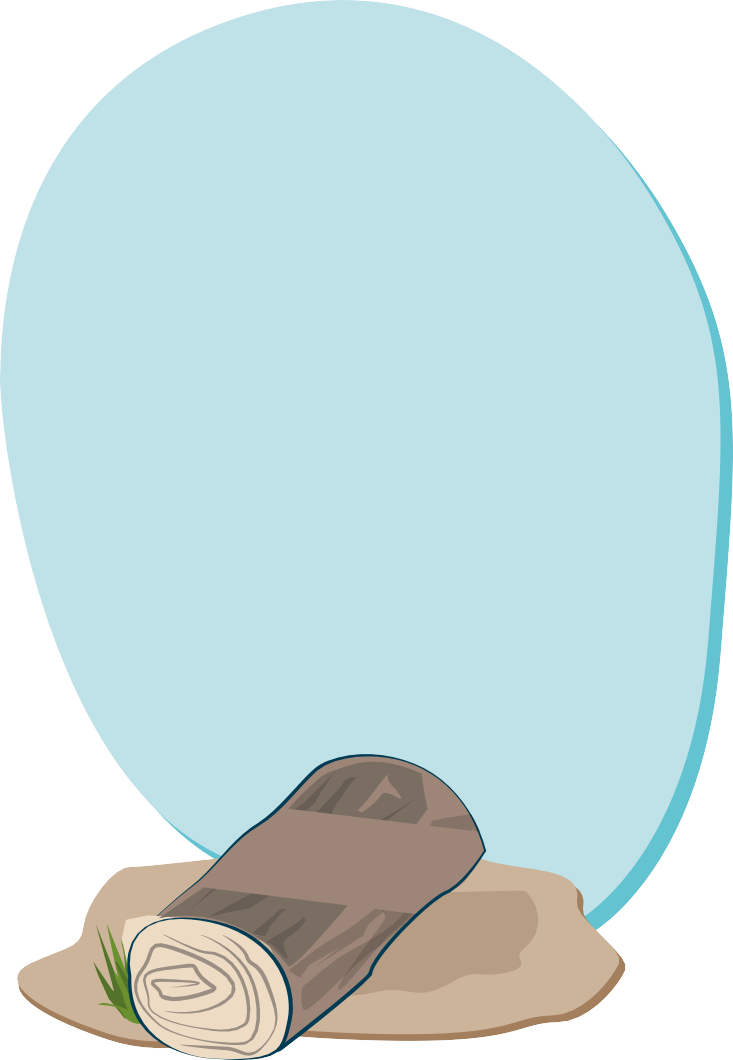 Balanseøvelsar hjelper deg med å slappe av og hente deg inn igjen.

Du merkar at du byrjar å slappe av når:
du sukkar, gjespar eller spontant tek ein djup innpust
du produserer spytt og vil svelgje 
pusten din blir djupare og rolegare 
hendene dine blir varmare
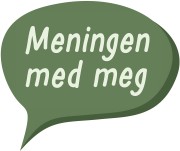 Skriv i dagboka
Skriv kva du vil, for eksempel:
tankar og spørsmål rundt følelsar
ting som er bra å hugse 	frå i dag
dine eigne tankar og følelsar rundt dette møtet
Ingen andre kjem til å lese det du skriv.
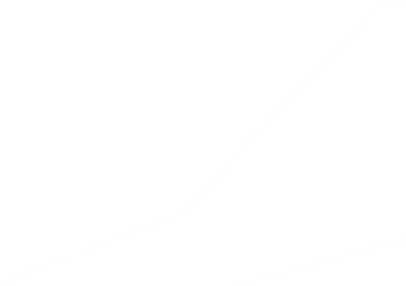 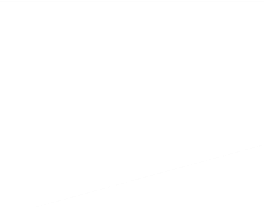 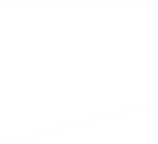 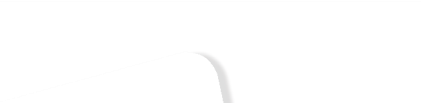 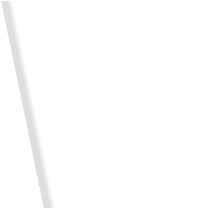 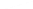 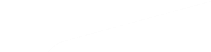 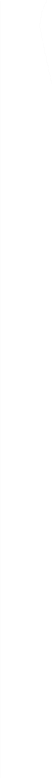 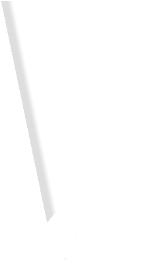 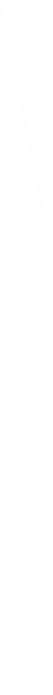 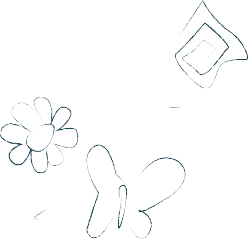 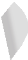 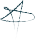 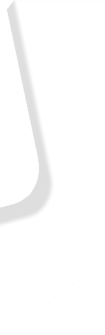 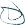 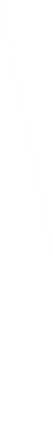 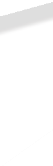 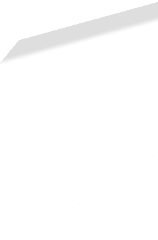 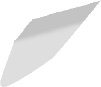 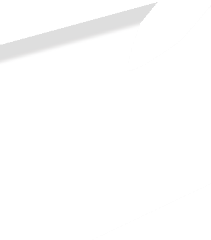 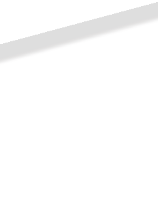 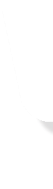 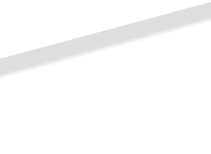 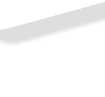 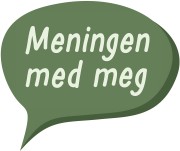 Korleis har du det akkurat no?
•
•
Avslutning
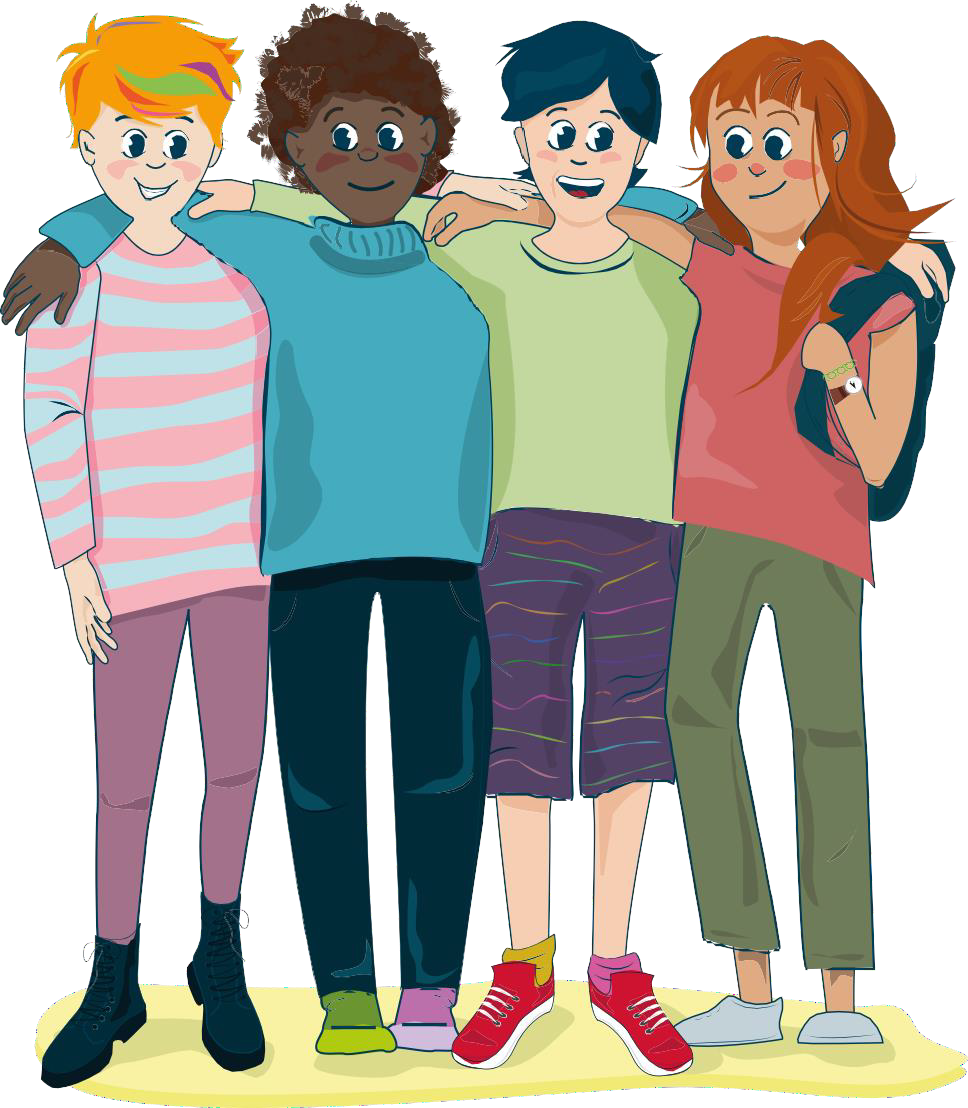 Du kan kontakte:
Kirkens SOS: Tlf. 22 40 00 40 og https://www.soschat.no/

Mental Helses hjelpetelefon: Tlf. 116 123

Blå Kors: chattetjeneste for barn og unge SnakkOmPsyken.no

Kors på halsen (Røde Kors for deg under 18 år):
Tlf. 800 333 21

Alarmtelefonen for barn og unge: Tlf. 116 111 og chat på https://www.116111.no/ungdom

Legevakten: Ring 116 117
for rask hjelp ved akutte problemer

Det er òg mogleg å ta kontakt med helsestasjonen for ungdom, skulehelsetenesta, psykisk helsehjelp for barn og unge der du bur, eller nokon som jobbar i din lokale kyrkjelyd.
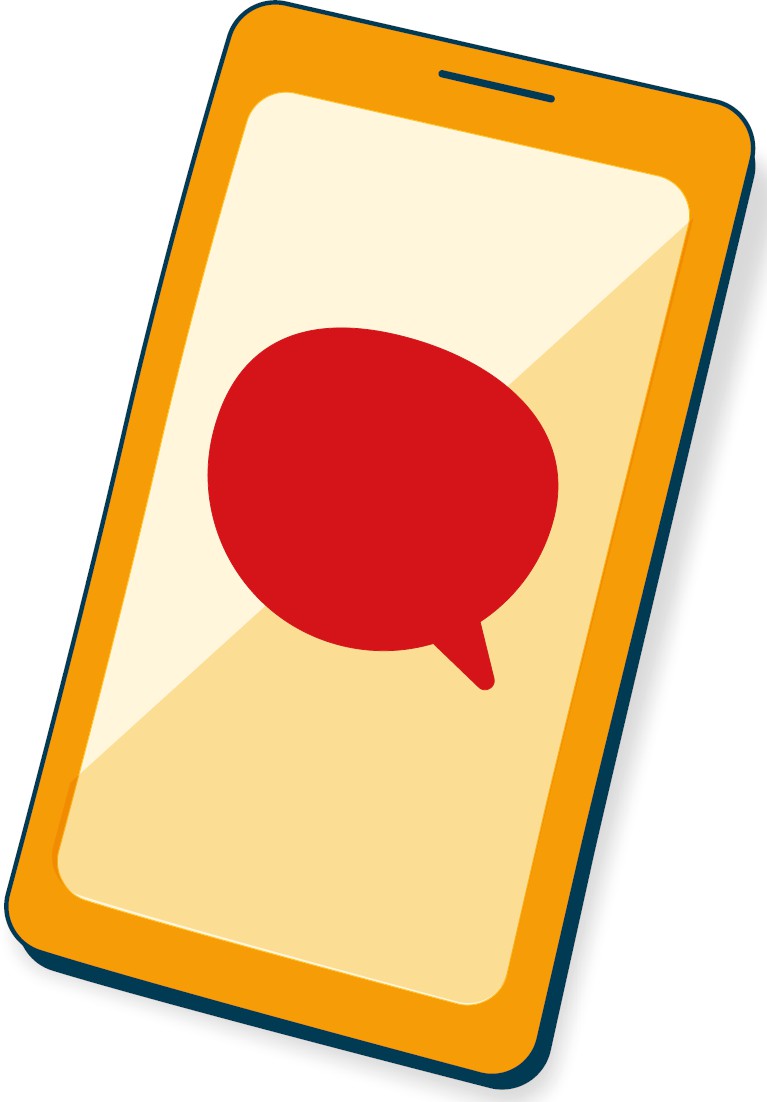 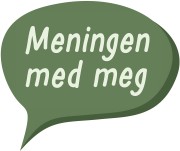